JOHANNES KEPLER IN GALILEO GALILEI
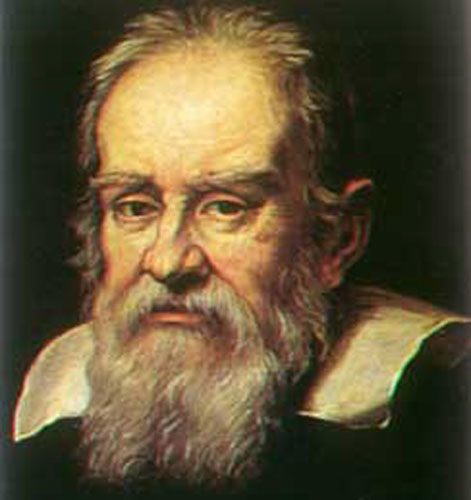 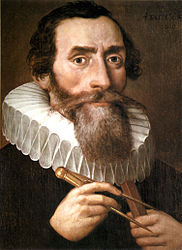 3.4.2013
JOHANNES KEPLER
27. december 1571 
15. november 1630

astrolog
astronom
matematik
geometrijska domneva
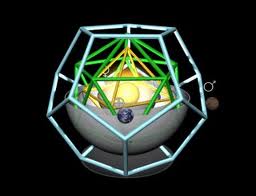 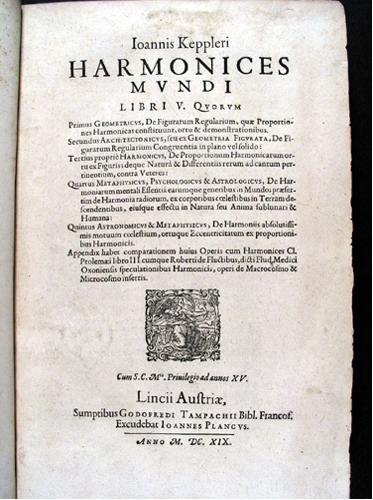 KNJIGE

Kozmografska nedoumljivost
Nova astronomija
Ubranost sveta 
 Epitium Kopernikovi astronomiji
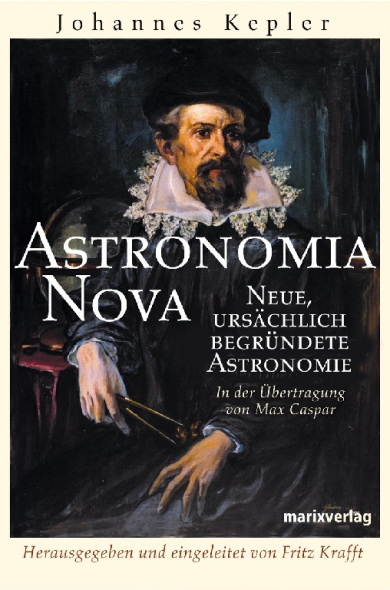 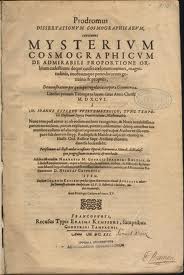 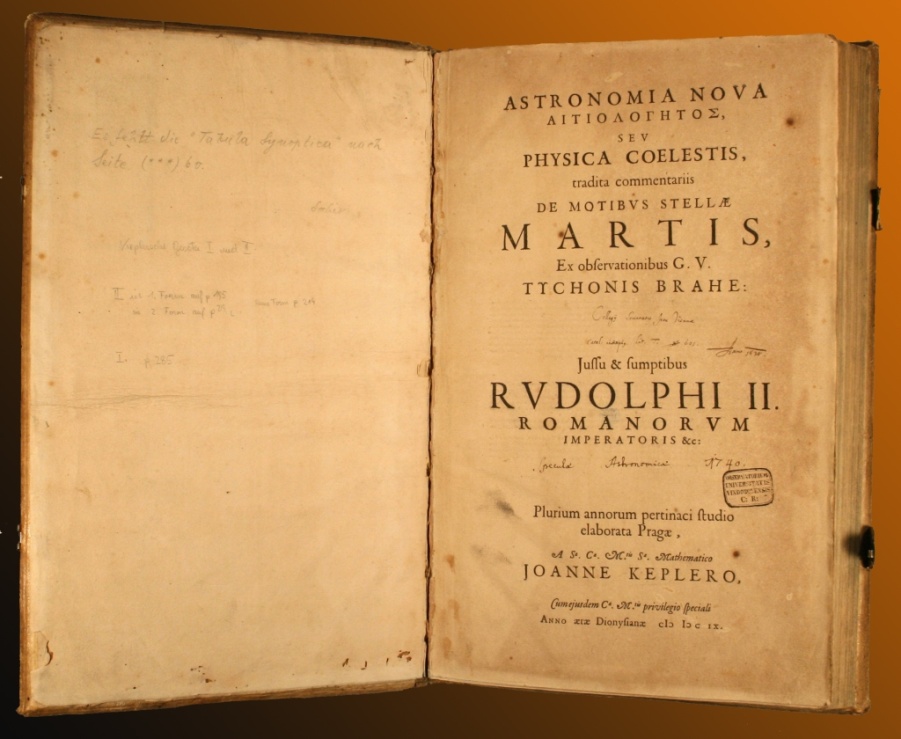 KEPLERJEVI ZAKONI

eksperimentalno pridobljeni
1. giblje po elipsi
2. giblje hitreje 
3. kub sorazmeren s kvadratom
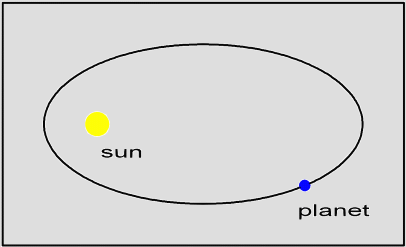 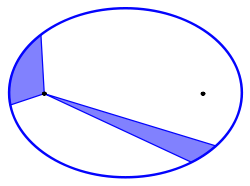 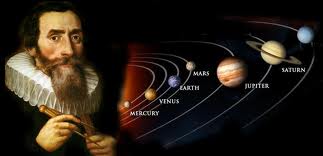 krater na Luni ter na Marsu
Asteroid( 1134 Kepler)
Supernova SN 1604  
Johannes Kepler University Linz v Avstriji 
Johannes Kepler Gymnasium v Pragi
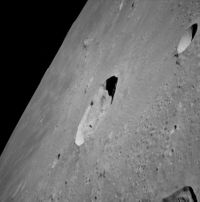 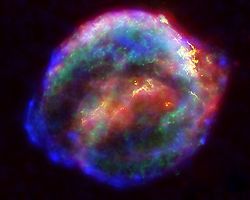 GALILEO GALILEI
15. februar 1564
8. Januar 1642

 astronom 
 fizik
 matematik
 filozof
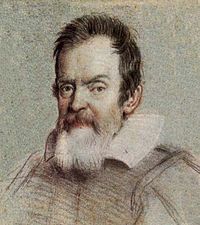 IZUMI IN ODKRITJA

 hidrostatična tehtnica
 Galilejev daljnogled (slike Lune)
4 najsvetlejše Jupitrove lune
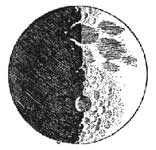 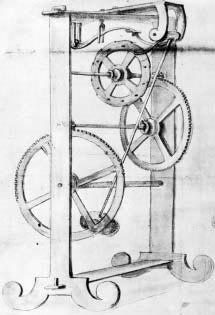 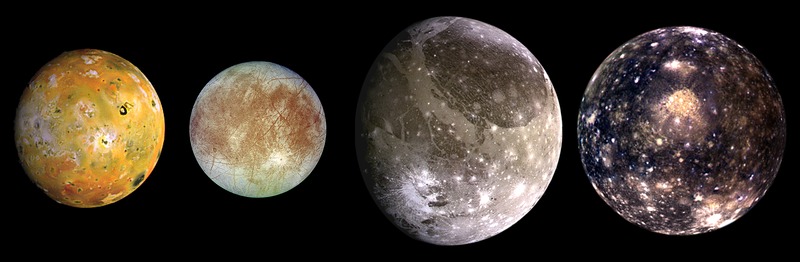 ZAKONI

Galilejev zakon-zakon o vztrajnosti 
 prostega pada
 nihala
 meta
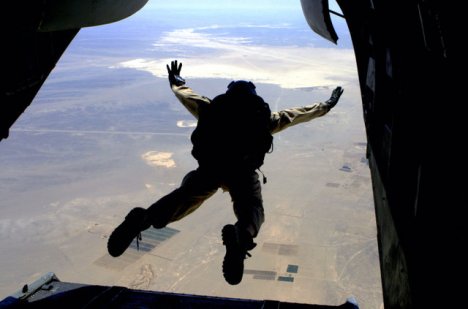 VIRI
-http://www.nocraziskovalcev.si/galileo-galilei

-http://sl.wikipedia.org/wiki/Johannes_Kepler

-http://sl.wikipedia.org/wiki/Galileo_Galilei

-http://www.kvarkadabra.net/article.php/Galileo
Galilei
HVALA ZA
POZORNOST!!